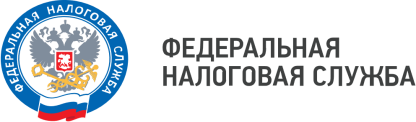 WWW.NALOG.GOV.RU
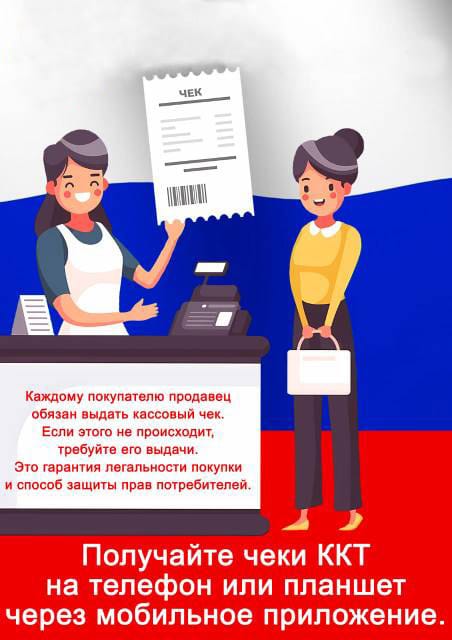 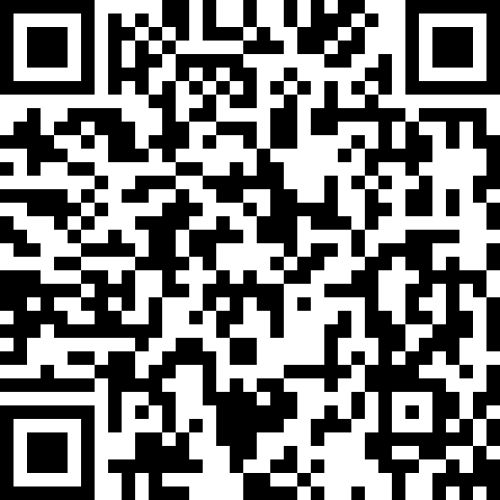 Чтобы перейти к сервису, наведите камеру Вашего смартфона на QR-код                              или перейдите по ссылке на веб-страницу официального сайта ФНС России:                       kkt-online.nalog.ru
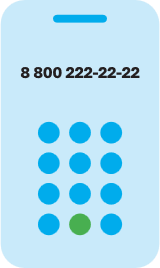 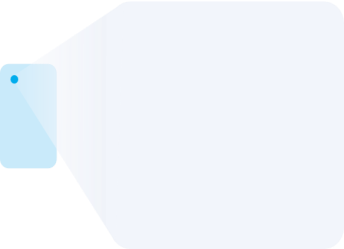 8 (800) 222-22-22
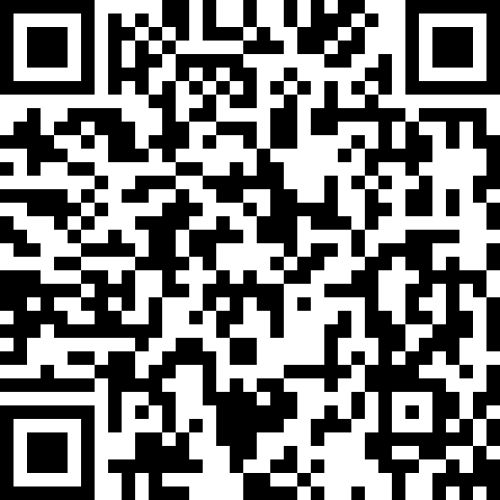 Бесплатный многоканальный телефон контакт-центра ФНС России